2 .	C A R B O H I D R AT O S
2 . 1	C A R B O H I D R ATO S :	E S T R U C T U R A ,	C L A S I F I C A C I Ó N ,  F U N C I O N E S	Y	M E TA B O L I S M O
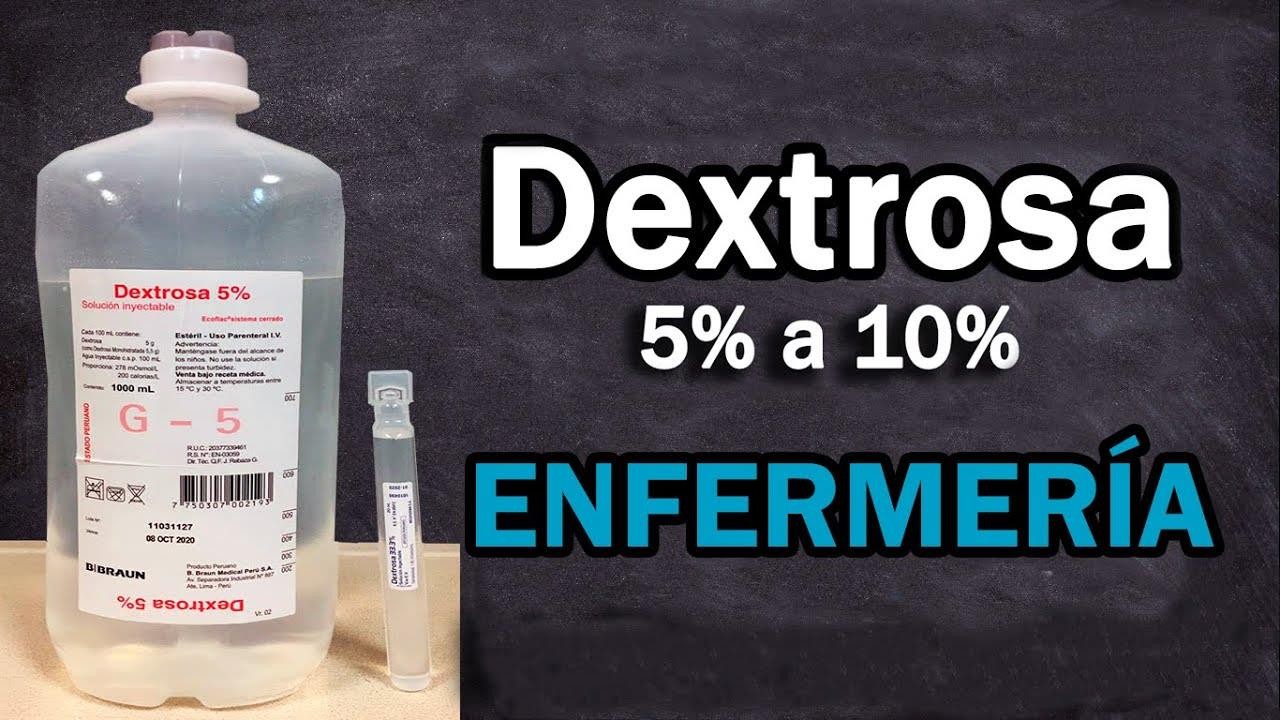 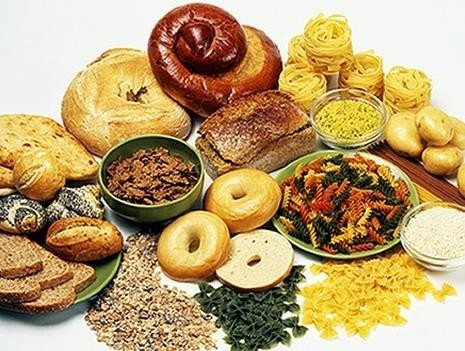 SOBRE LOS CARBOHIDRATOS
El término carbohídrato, hidrato de carbono, azúcar, sacárido  son sinónimos (el termino sacárido es usado ya que significa  azúcar en muchos idiomas: sarkara en Sánscrito, sakcharon en  Griego, y saccharum en Latin.
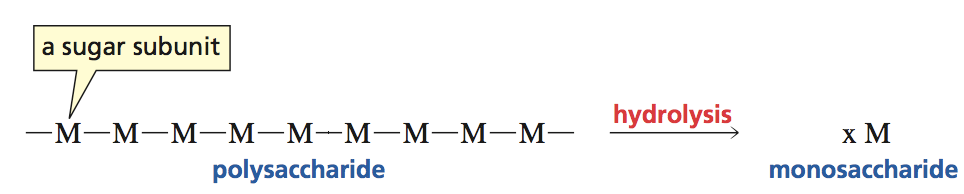 CARBOHIDRATOS
También llamados: glúcidos, hidratos de carbono o sacáridos (1).
Son biomoléculas orgánicas: Carbono, Hidrogeno, Oxigeno (CHO)
Contienen dos grupos funcionales : OH (hidroxilo); C=O ( carbonilo)
Tipo de enlace entre glúcidos: glucosúrico
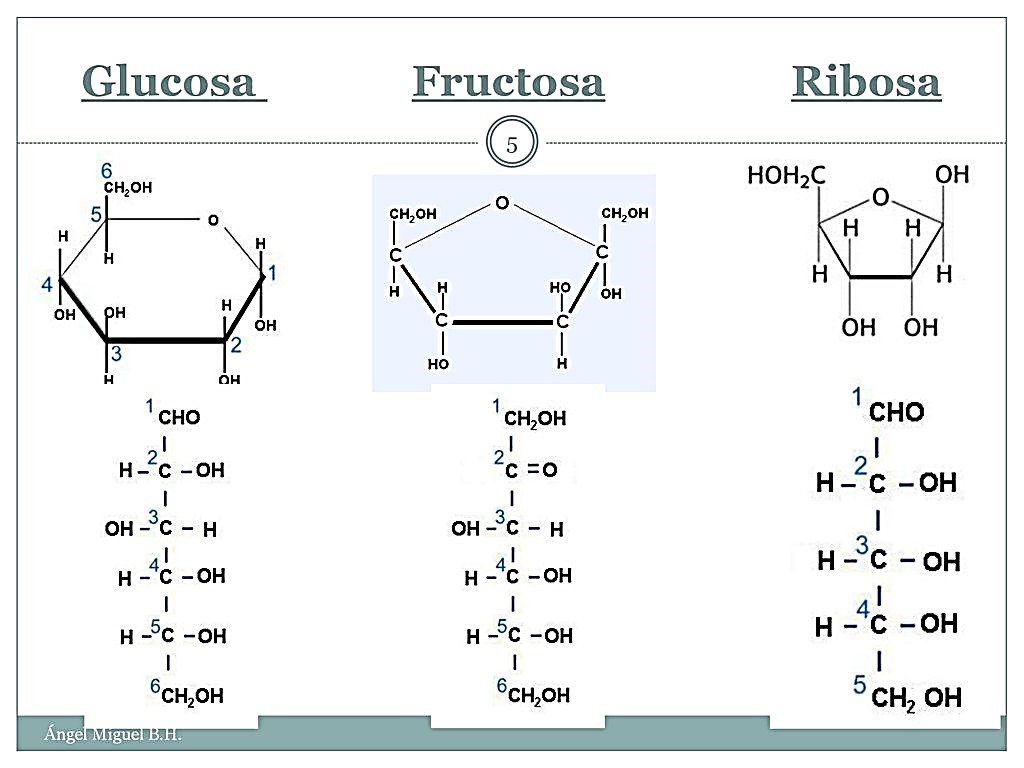 CLASIFICACIÓN
Grandes bloques dependientes del grupo funcional (C=O) presente en la molécula.
Si el grupo carbonilo se halla en un extremo de la cadena carbonada, el compuesto es un
aldehído y recibe el nombre de Aldosa.
Pero si el carbono carbonilo se encuentra en cualquier otra posición, el compuesto es una
cetona, y recibe el nombre de Cetosa
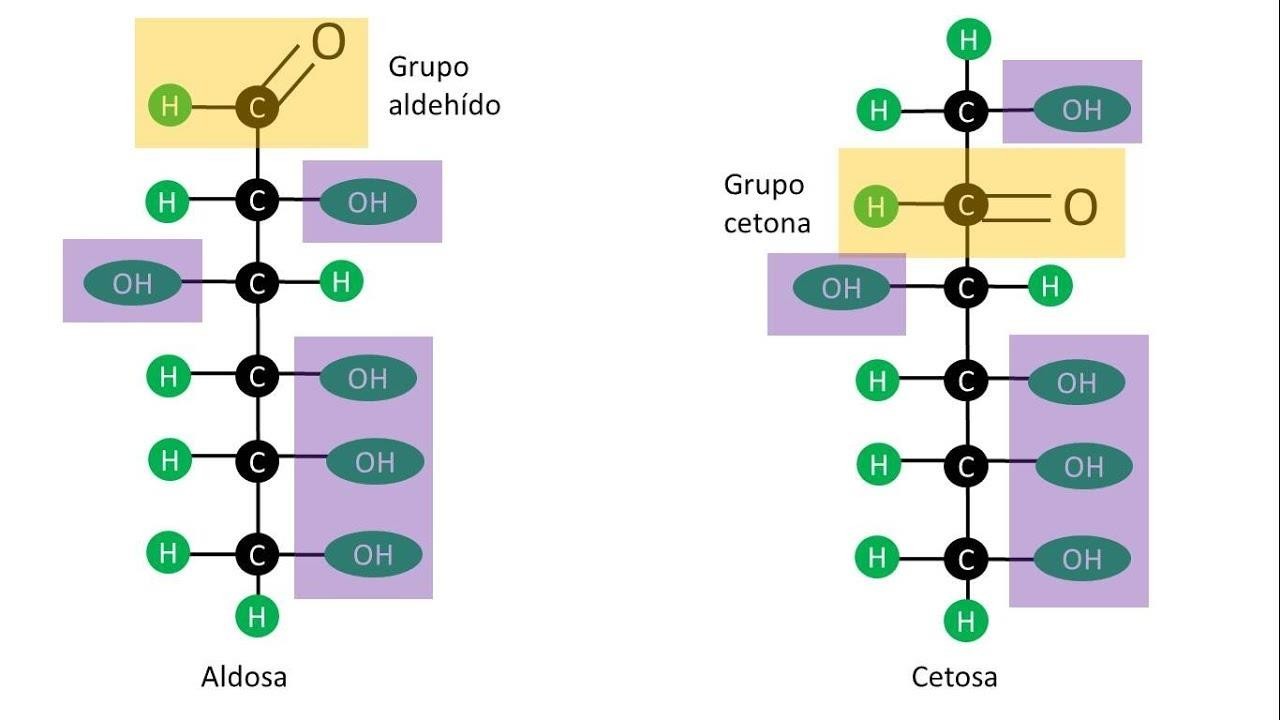 CLASIFICACIÓN
COMPOSICIÓN
Simples
Monosacáridos : carbohidratos que no pueden ser hidrolizados en moléculas más simples,  estos azucares incluyen a las triosas, tetrosas, pentosas, hexosas y heptosas.
Las triosas se forman de la degradación metabólica de las hexosas.
Las pentosas (ribosa) son constituyentes importantes de los ácidos nucleicos y de muchas  coenzimas
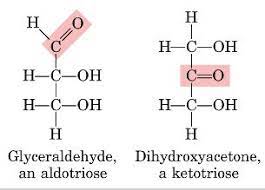 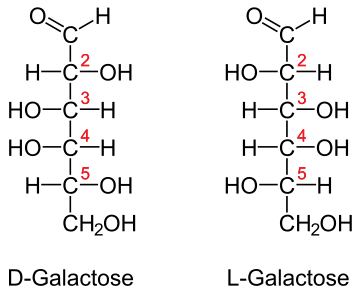 CLASIFICACIÓN
Monosacaridos
CLASIFICACIÓN
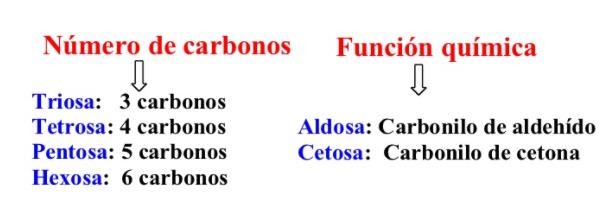 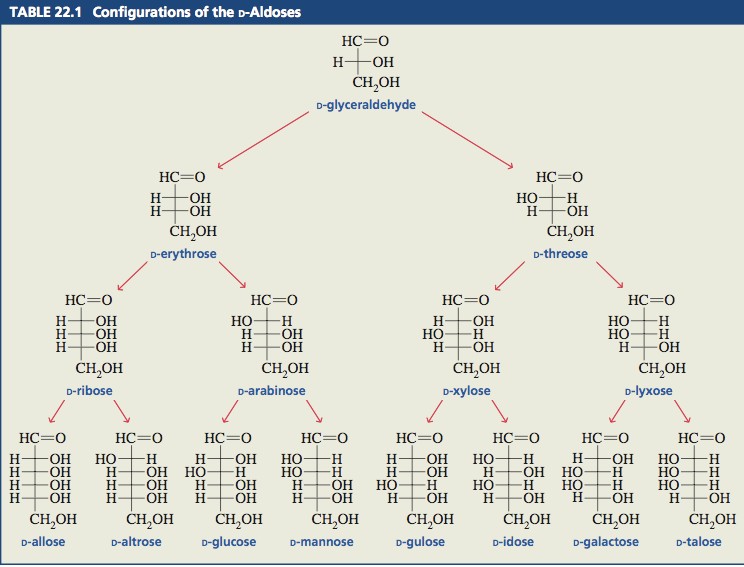 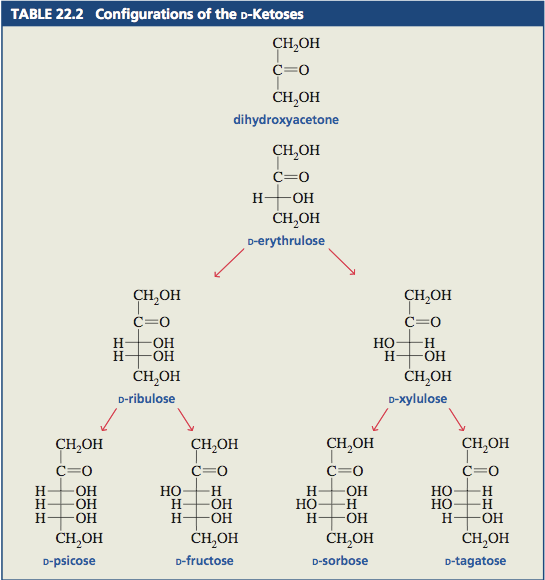 CONFIGURACIÓN RELATIVA
Reglas de Fisher-Rosanoff D y L:
Antes de 1951 solamente la configuración relativa era usada.
Los azúcares y aminoácidos, si están relacionados con el (+)-gliceraldehído entonces
son D y si son el enantiómero de este entonces son L.
CHO
H	OH
CH2OH
D-(+)-glyceraldehy
CHO
H  HO
H  H
OH  H  OH  OH
COOH
H2N
H
*CH2CH2COOH
CH2-OH
D-(+)-glucose
L-(+ )-glutamic
CONFIGURACIÓN RELATIVA
Emil Fisher, consiguió con técnicas encontrar la configuración  de el Gliceraldehído y con eso encontró todas las demás
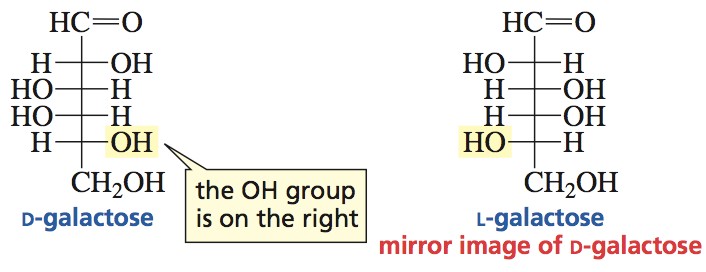 CONFIGURACIÓN DE LAS ALDOSAS
Las que siguen son las tetraosas, 4 carbonos, estás son 4 isómeros
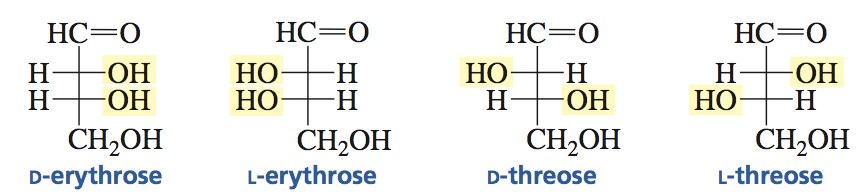 EPÍMEROS
Se conoce como epímeros un tipo especial de diasterómeros que difieren  únicamente en la configuración de un carbono.
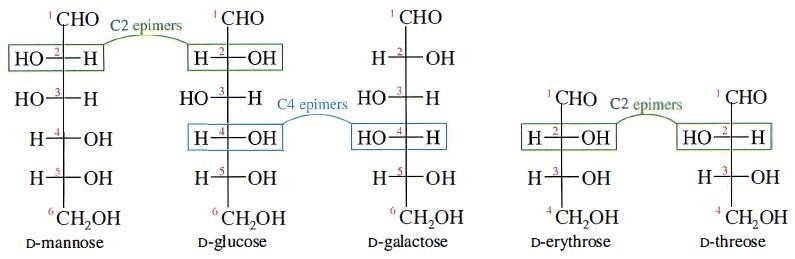 FORMACIÓN DE	HEMIACETALES
Desde tiempos de Fisher, se sabía que la Glucosa cambia de acuerdo al medio, y en
medio ácido puede existir en 3 formas: Cadena Abierta, y dos cíclicas.
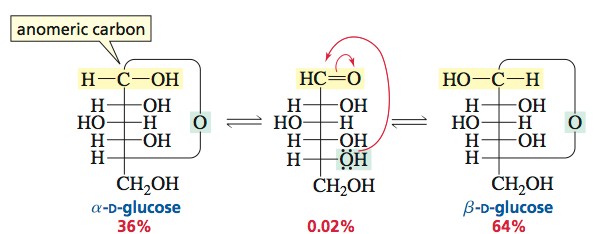 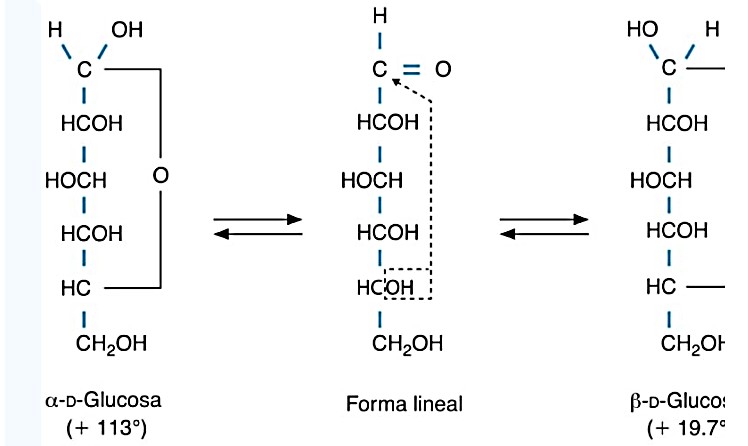 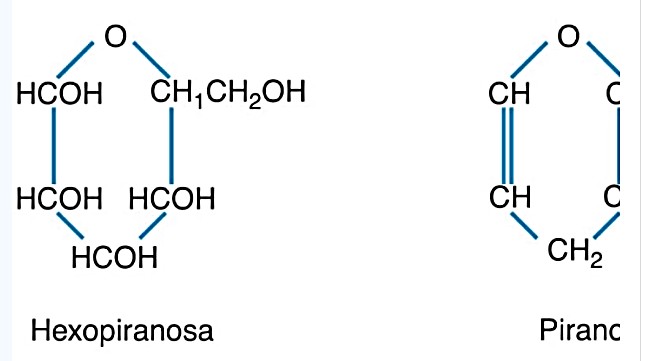 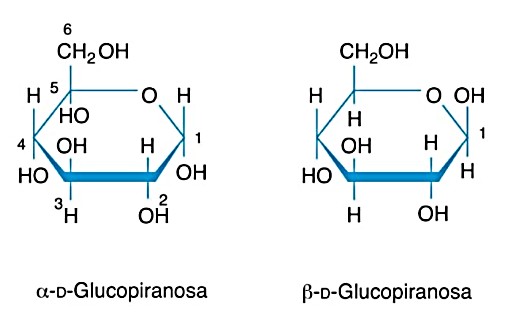 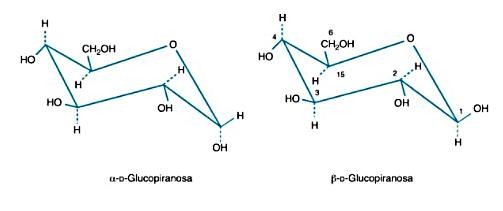 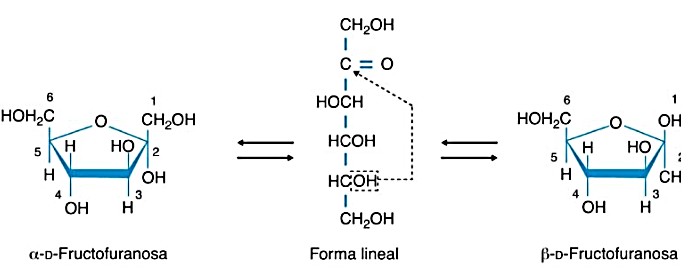 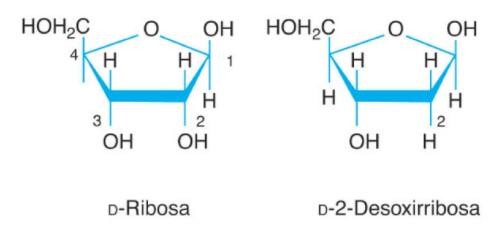 CLASIFICACIÓN
Disacáridos: carbohidratos que al ser hidrolizados producen 2 moléculas del mismo o diferente  monosacárido. Los disacáridos más importantes para el organismo son: maltosa, sacarosa y  lactosa.
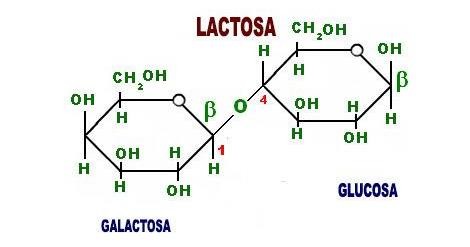 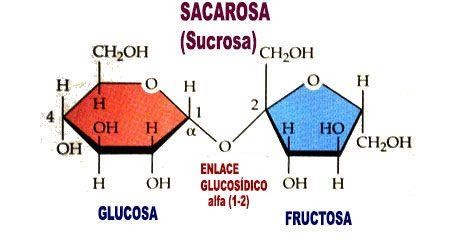 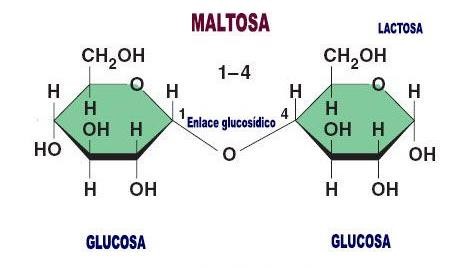 CLASIFICACIÓN
Oligosacáridos : resultan de la hidrólisis de dos a diez moléculas de monosacáridos, por  ejemplo la inulina (C6), la oligofructosa (fructooligosacáridos) y los galactooligosacáridos.
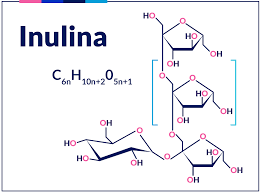 CLASIFICACIÓN
Polisacáridos: Se forman con la polimeraciòn de más de diez unidades de monosacáridos, por
ejemplo, los almidones y las dextrinas. Los polisacáridos tienen como función almacenar energía.
Un polisacárido es una macromolécula constituida por unidades de azúcares simples, por lo  general glucosa.
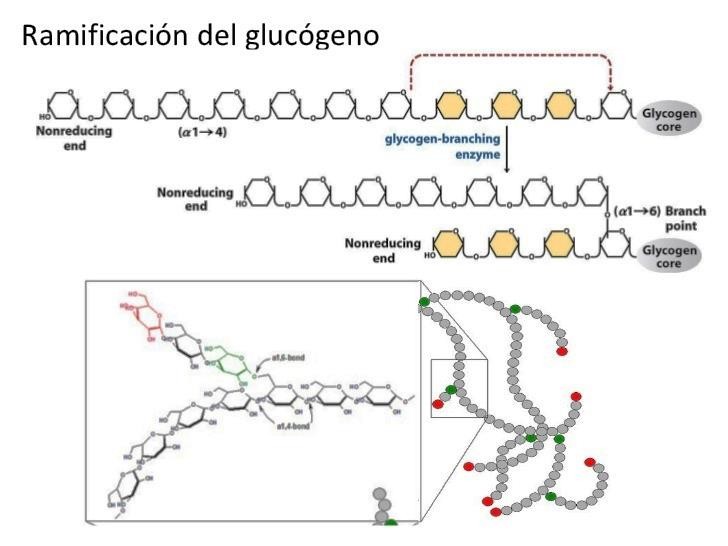 FUNCIONES
Carbohidratos
iones
Func
Fuente de  energía
Almacenar  energía
Forman parte de  las estructuras  celulares
FUNCIONES
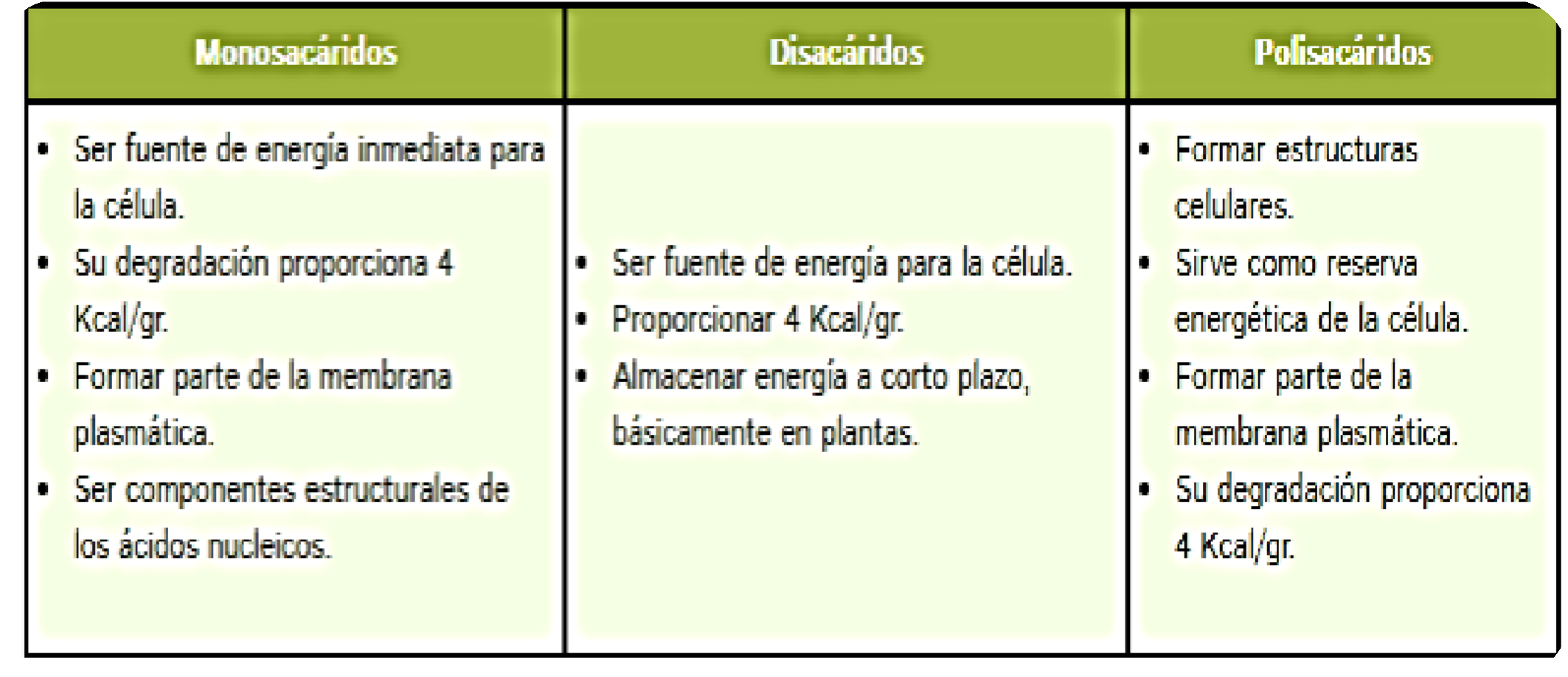 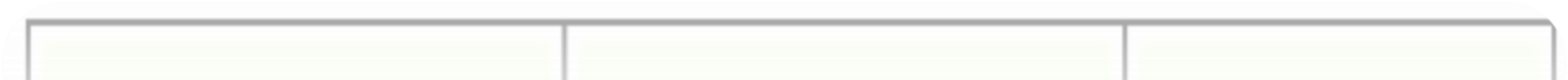 EJEMPLOS
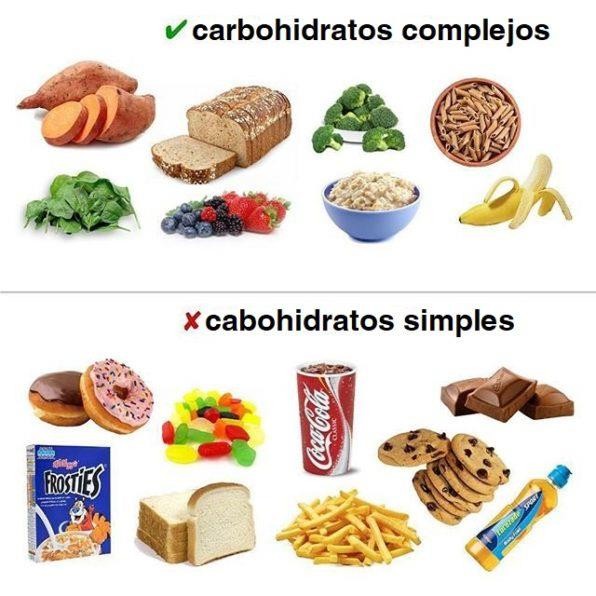 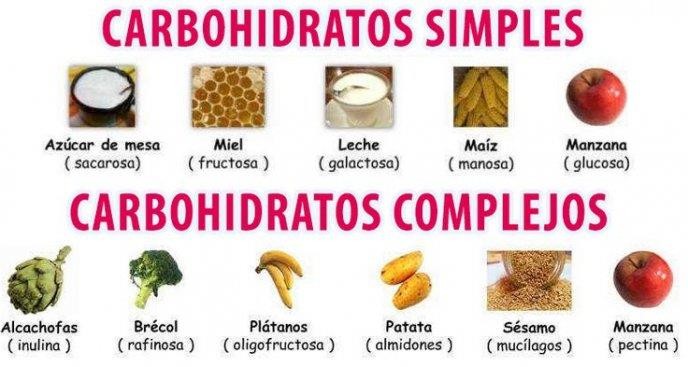 FUNCIONES
Actúan como una fuente primaria de energía química ya que son fácilmente degradados por respiración
celular aerobia mediante la combustión biológica generando o liberando energía química en forma de ATP.
Actúan como componentes estructurales de ciertas estructuras biológicas de la célula, por ejemplo la  celulosa (polisacárido) y derivados de la celulosa compone químicamente la pared celular de las células  vegetales, la quitina ( polisacárido estructural al igual que la celulosa) compone químicamente la pared  celular de los hongos multicelulares.
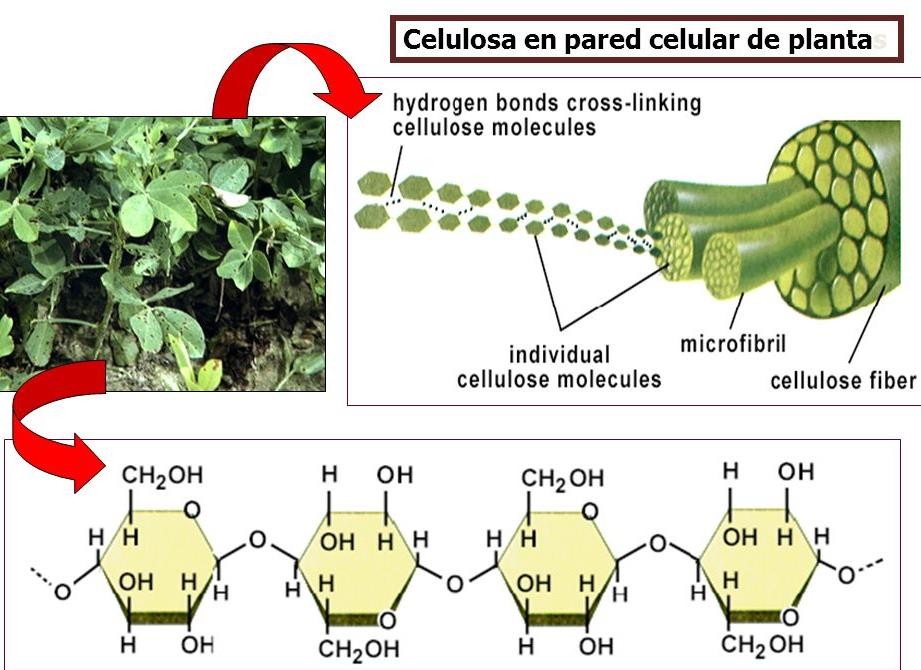 FUNCIONES
Actúan como reservorio de energía para ser utilizadas cuando el organismo o la célula la necesite, como  por ejemplo el almidón (polisacárido de reserva vegetal) que se acumula en los tubérculos (papas)  en los bulbos (cebolla), en los cotiledones de las semillas, el glucógeno (polisacárido de reserva  animal).
Componen parte de la membrana plasmática, como las glucoproteínas que se especializan en la secreción  del glucocáliz mediante la cual la célula reconoce a otras células semejantes facilitando la adhesión y  reconocimiento celular.
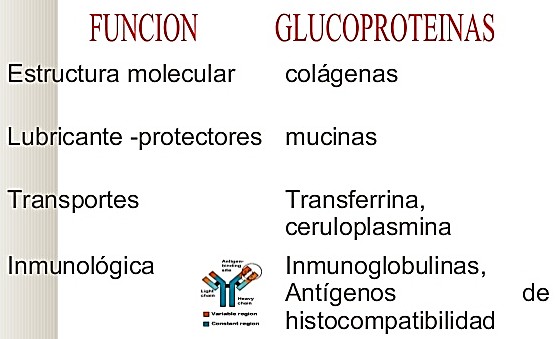 METABOLISMO
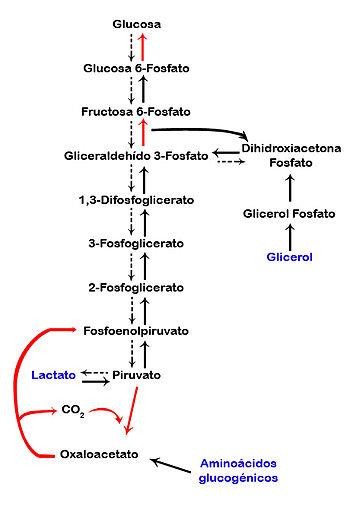 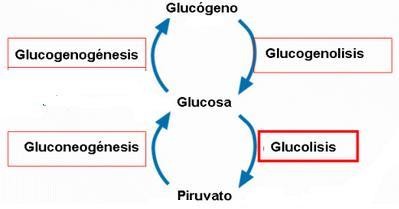 BIBLIOGRAFÍA
1. Laguna J. Bioquímica de Laguna. 6ta ed. Mexico: Manual moderno; 2009.